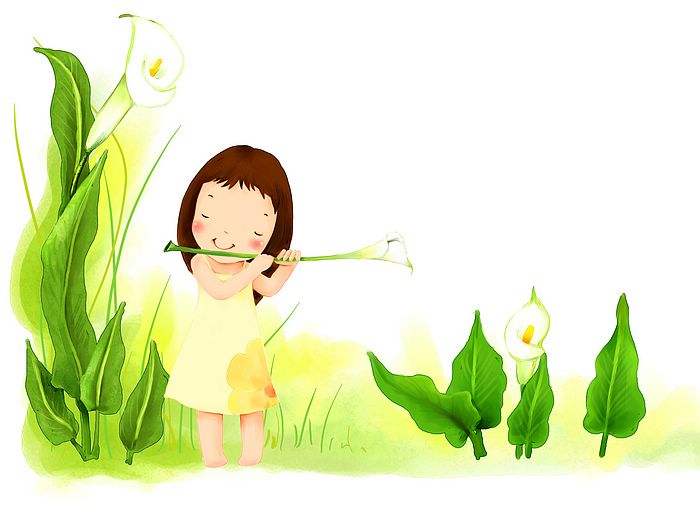 من خلال الدرس قمنا بالتطبيق الفعلي والعملي لأسئلة كان وأخواتها وبذلك اختتمناه من خلال معرفتنا لعمل كان وأخواتها ولاسمها وخبرها ولكل جانب من جوانبها
2.على أي نوع من الجمل تدخل كان وأخواتها ؟والجواب: على الجمل الاسمية.3.ماذا تفعل بالجملة الاسمية تجعل المبتدأ اسماً لها مرفوعًا وتجعل الخبر خبراً لها منصوبًا.